SOCIAL STUDIES VISUAL DICTIONARY EXAMPLE
Map Key
A table used on a map or chart
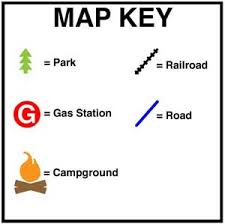 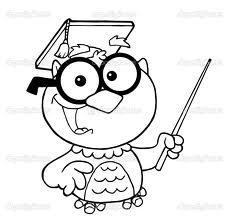 MAP SCALEA scale used to show distances on a map compared to true distances on Earth